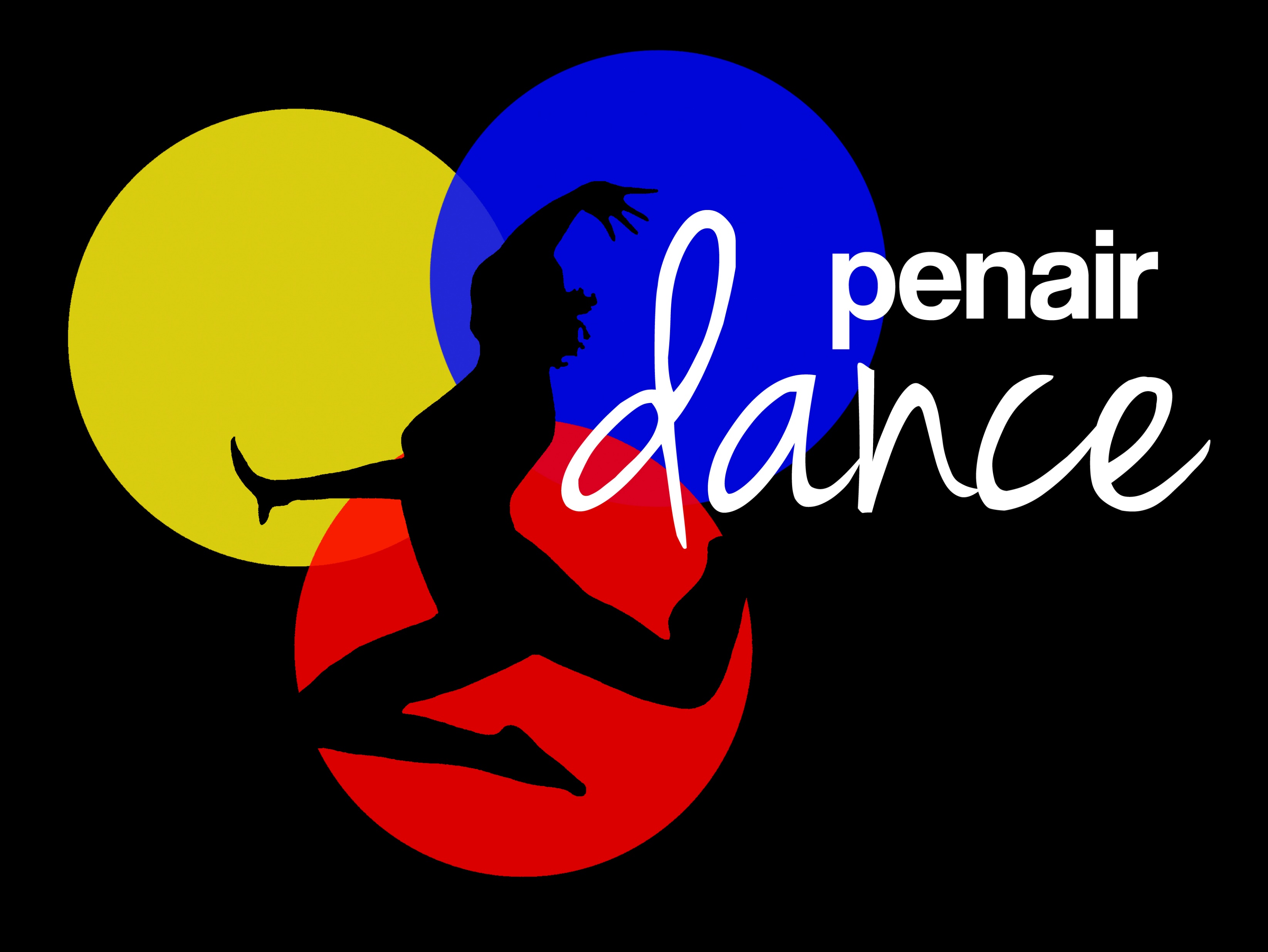 Penair School
Dance & Drama
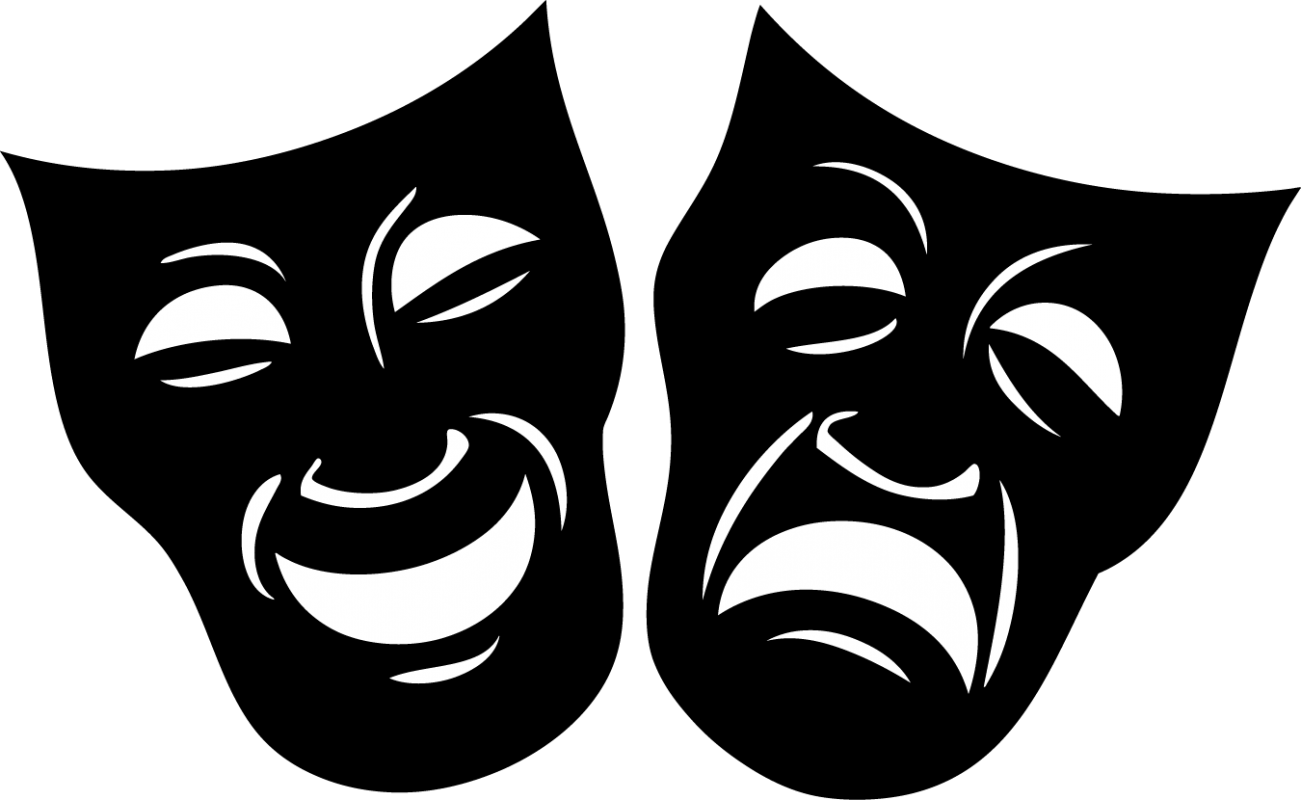 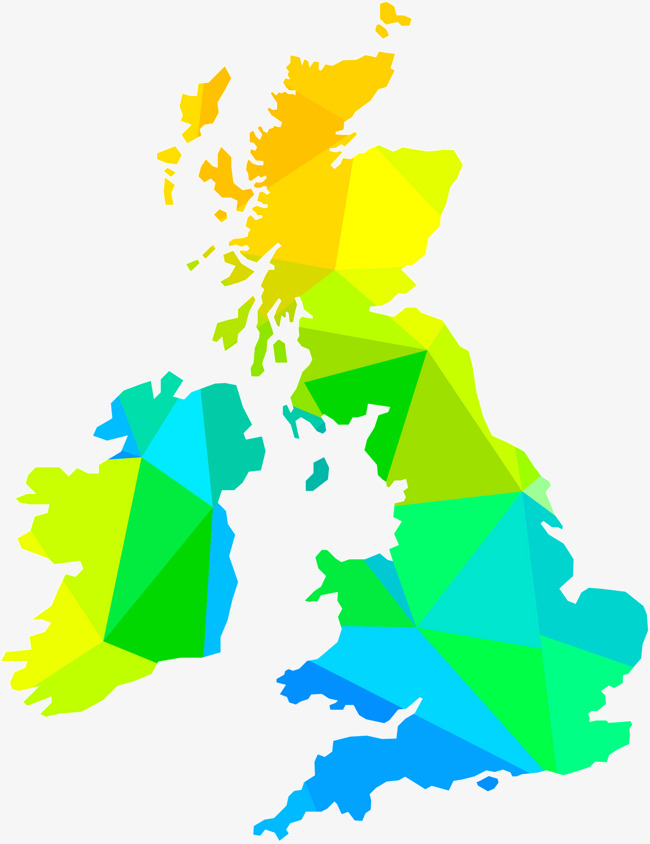 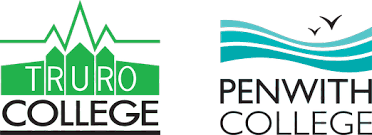 A Levels?
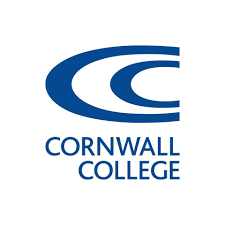 BTECs?
Continue your lifelong love of learning and personal development
Post-16 Options
A Level Drama
A Level Dance
BTEC Level 3 Performing Arts
BTEC Level 3 Musical TheatreBTEC Production Arts and Live Events
Describe
Explain
Analyse
Evaluate
DRAMA EXAM- 40%
Section A: Drama and theatre terminology. Roles and responsibilities
Section B & C: Characteristics of performance.
Social, cultural and historical contexts.
How meaning is interpreted and communicated
Intention
Purpose
Interpretation
Strength
Stamina
Flexibility
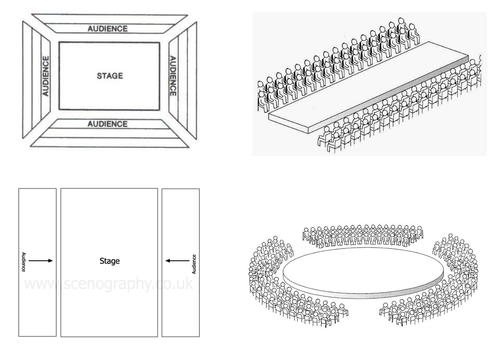 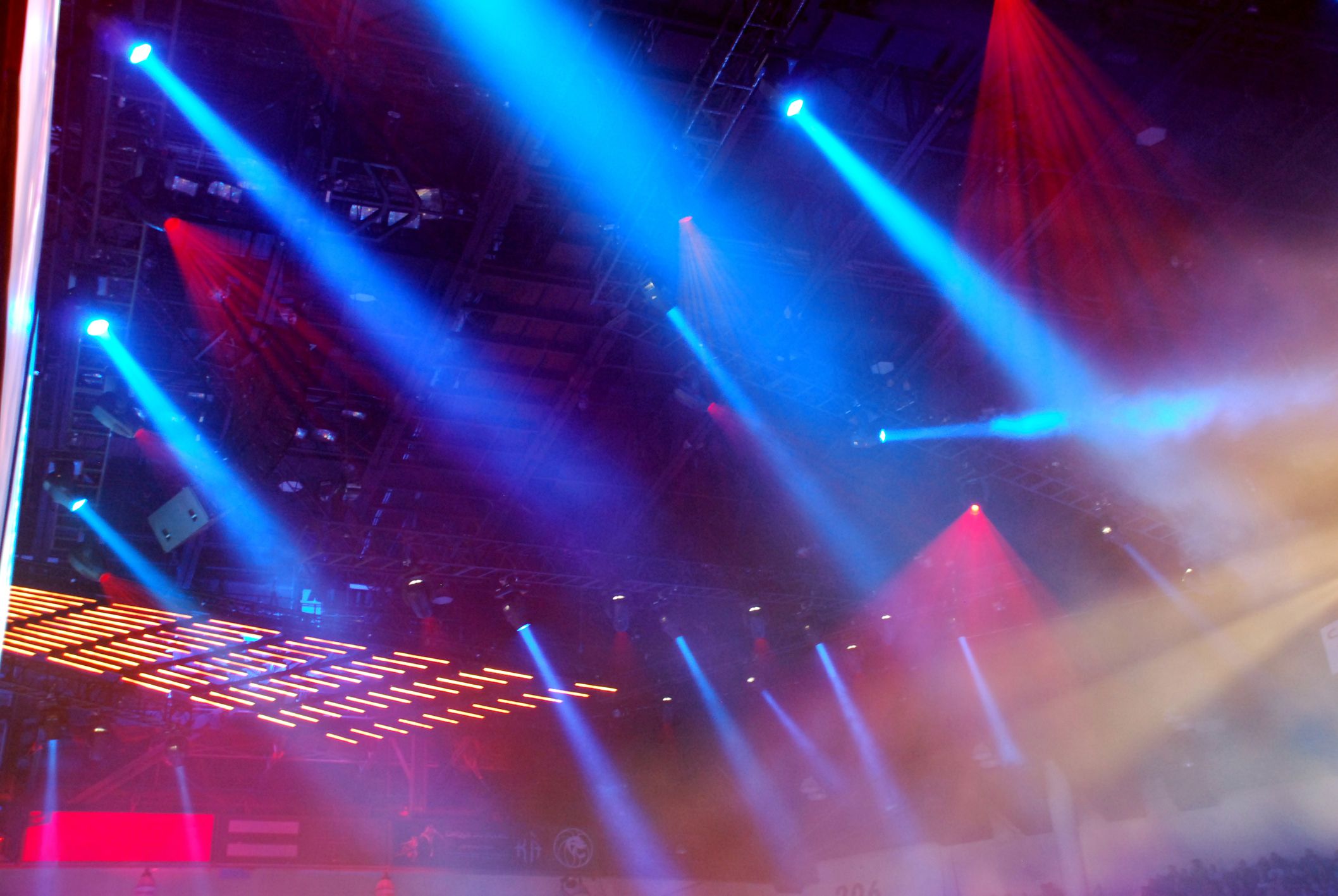 Tone
Intonation
Mood
Silence
Stillness
Volume
EXAMS
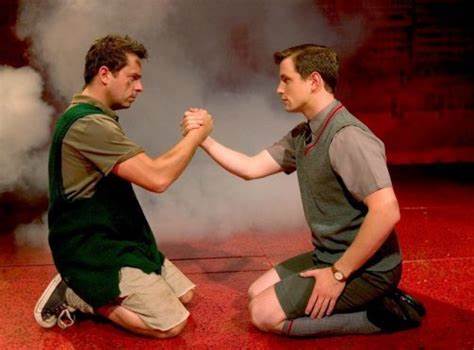 DANCE: 
Component 3
External unit (40%)
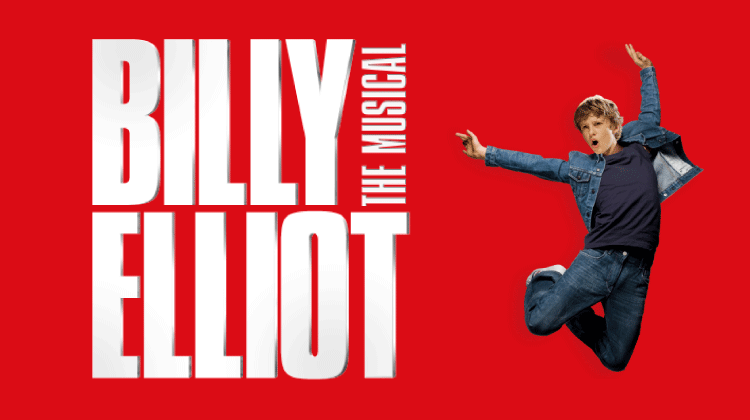 Revise for and sit your theory paper (40%) to give yourself a competitive edge.
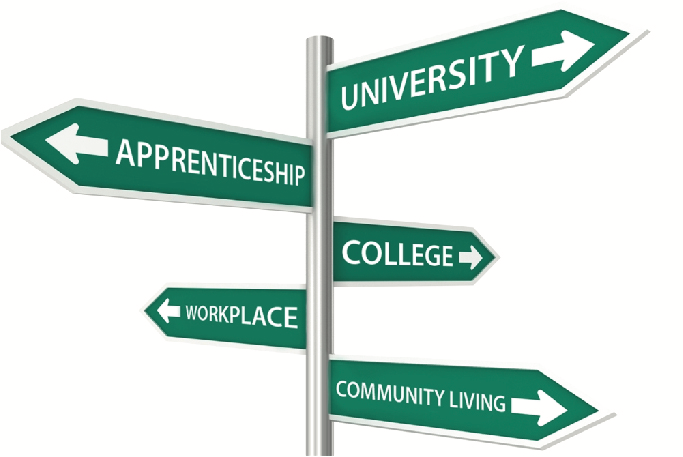 DRAMA: Component 3 Texts in Practice. Study and interpretation of script. Performance of practical skills
DRAMA: Complete component 2 (40%)
FEBRUARY TRIAL EXAM
DANCE: summer eomework- Exercise and techniques development.
YEAR
11
Apply for post-16 option(s)
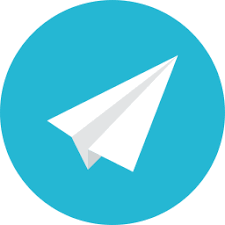 DRAMA
 Revision
Preparation for trial exam.
DANCE: Component 2- Developing skills and techniques in the performing arts (30%)
DANCE: Final completion of all theory work in controlled conditions. Practical performance.
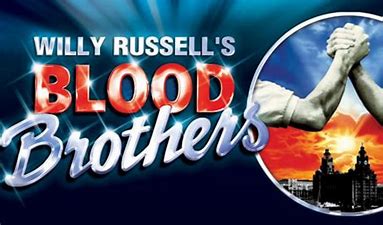 DRAMA
 Section A
Roles and responsibilities. Theatre configuration & stage directions.
NOVEMBER TRIAL EXAM
DANCE
 Component 1 (30%)
Exploring the Performing Arts.
Drama: Component 2- Devising drama
Practical exploration of style/genre.
To be able to use a variety of techniques. Recorded devising log.
DANCE: Component 2 (30%)
Developing skills and techniques through the performing arts.
DANCE
Study and analysis of professional work.
DRAMA
 Practice devising 
Ensemble skills.
Teamwork.
Development of vocal and physical skills.
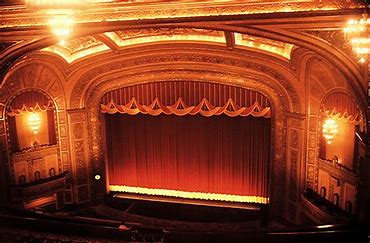 DRAMA
 Section B
Blood Brothers.
Duologues & Script Work 
Development of memory and understanding of script & 
character interpretation.
Script
Study of text, application of vocal and physical skills. Blocking and proxemics.
Dance Workshops & Swansong
Skills development in a range of styles, intention and purpose. Appreciation of professional works. Working from a stimulus.
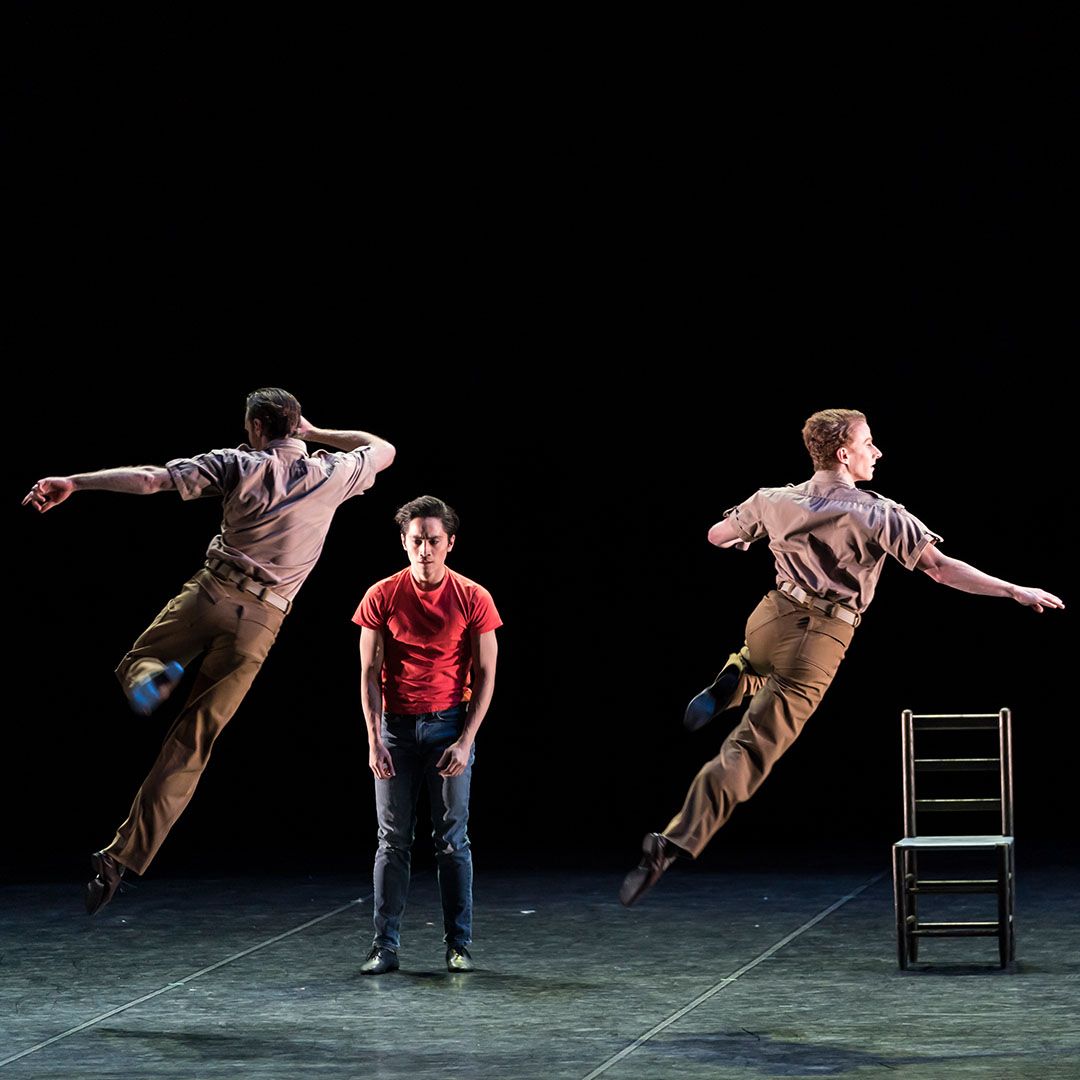 Modern Theatre & Stage
Configuration, Stage-directions, Roles and responsibilities. Development of language.
DRAMA & DANCE
Basic Theory
Practical performing skills.
Devising Drama
Work from a stimulus.
Development of skills, techniques and conventions.
Frantic Assembly
Movement techniques. Working from a stimulus.
YEAR
10
YEAR
9
Options – BTEC TECH AWARD DANCE. AQA DRAMA
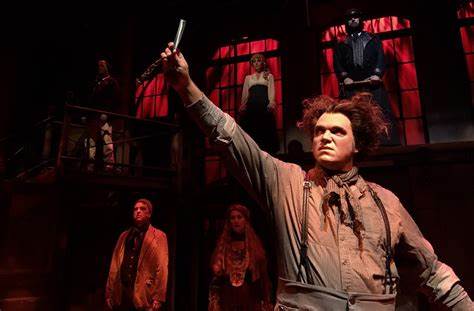 Nightmares
Contemporary Dance. 
Development of 
techniques. 
Analysing of professional works.
Devising Drama- TIE
Development of 
performing skills and ensemble skills, Introduction to Brechtian techniques.
Spy Dance
Development of language and movement techniques. How to show character through movement.
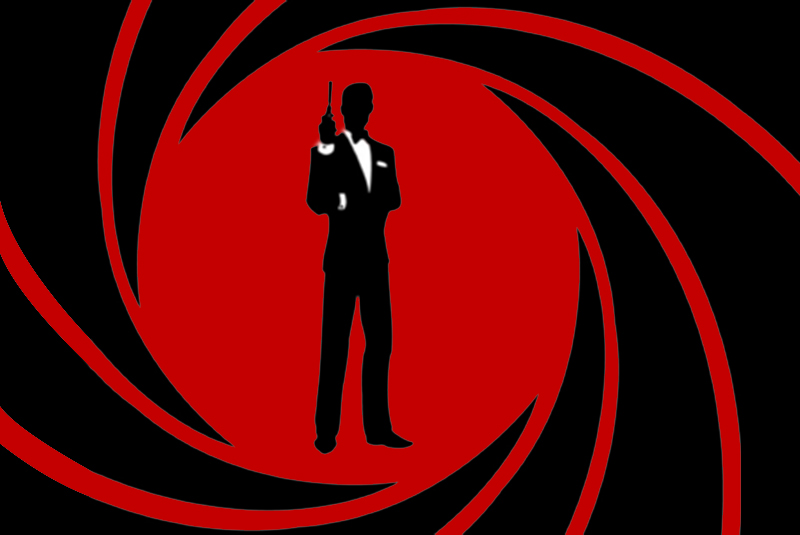 Victorian Melodrama.
Gothic Melodrama & Stage Fighting. Knowledge and understanding of styles 
and genres. Devising and script work.
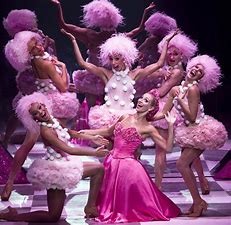 Drama Skills & Techniques
Teamwork and collaboration. Establishing routine and expectations.
Devising Drama- Bullying
Ensemble skills and movement skills. Working from a stimulus.
Medieval Theatre
Miracle Plays. History of theatre. Working from a script. Develop vocal and physical skills. Awareness of audience.
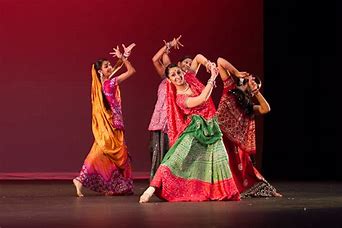 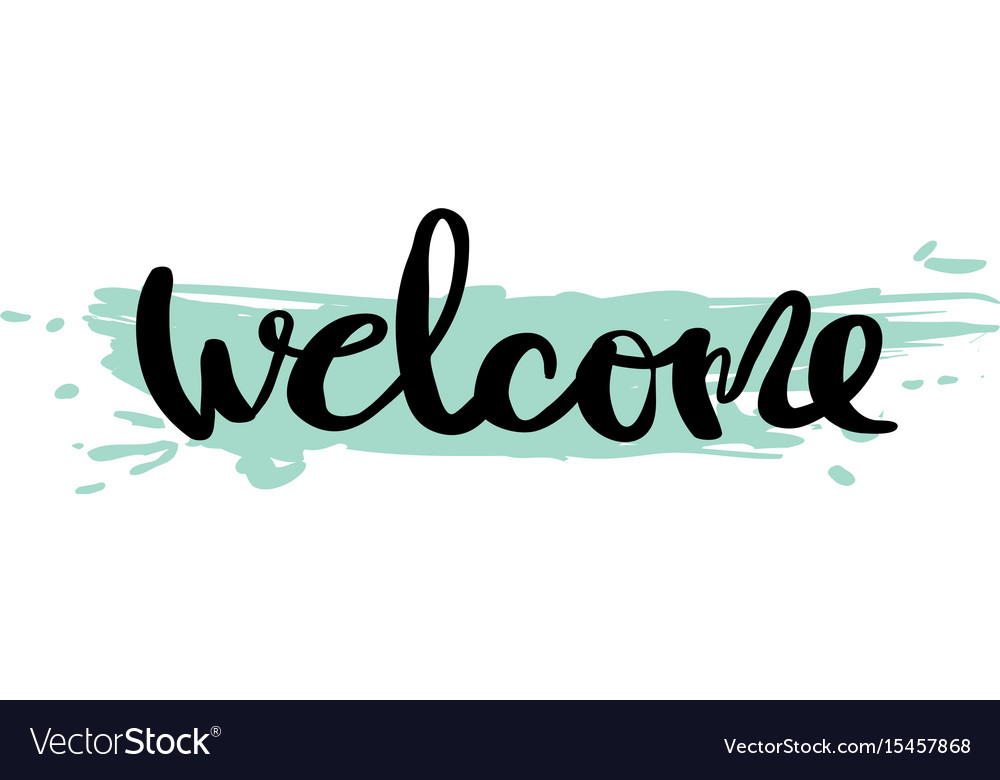 Dance Workshops
Introduction to skills and techniques
YEAR
8
YEAR
7
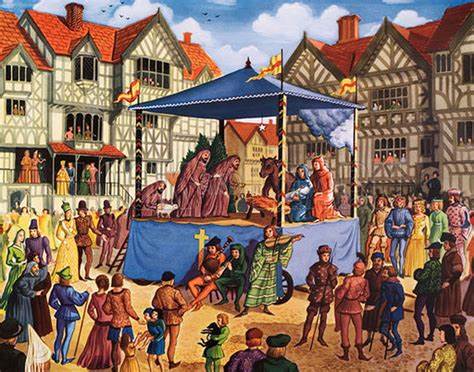 Mime & Narration 
Projection, confidence, clarity of movement & facial expression.
Indian Dance Introduction to Action, Space, Dynamics. Dance skills and techniques.
The Nutcracker by Matthew Bourne Appreciation of professional work. Development of skills.
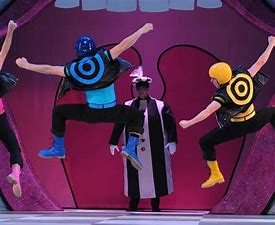 TEAMWORK | CREATIVITY | CONFIDENCE